RÉSUMÉ THÉORIQUE – FILIÈRE DÉVELOPPEMENT DIGITAL
M106 – Manipuler des bases de données
45 Heures
Concevoir une base de données
Analyser le cahier de charges
Modéliser les données
Normaliser les données
Préparer l’environnement
Exploiter un outil de modélisation
Préparer le serveur MySQL
Manipuler les données
Créer une base de données
Réaliser des requêtes SQL
Administrer une base de données
PARTIE 1
Conception d’une base de données
Analyser les données d’un cahier de charges
Construire des modèles conceptuels (MCD) et logiques  (MLD) de données
Maitriser la normalisation
Connaitre les règles de passage du MCD au MLD normalisé
17 Heures
CHAPITRE 1
ANALYSE DU CAHIER DES CHARGES
La lecture et l’analyse d’un cahier des charges 
L’identification des limites du projet
L’ analyse des données et des traitements de la situation présentée
04 Heures
CHAPITRE 1
ANALYSE DU CAHIER DES CHARGES
Lecture d’un cahier des charges
Description des limites du projet
Analyse des données et des traitements de la situation présentée
01 - ANALYSE DU CAHIER DES CHARGES
Lecture d’un cahier des charges
Introduction
Dans chaque organisation, Il y’a une quantité importante d’informations qui sont échangées afin d’assurer le bon fonctionnement de cette organisation ainsi que la communication avec son environnement.  Dans le but d’ être utilisables dans les activités opérationnelles quotidiennes ou encore dans la prise de décision. Ces informations doivent êtres  bien organisées et stockées. Il est donc nécessaire pour chaque organisme d’avoir une structure fonctionnelle et technique de gestion de l’information.

Le système d’information
Le système d’information représente l’ensemble des éléments participants au activités d’acquérir, de stocker, de traiter et de communiquer les informations au sein d’une organisation. Il se compose des acteurs suivants :
Les individus :  En plus des spécialistes des Systèmes d’Information charges de la conception,  la mise en œuvre et la gestion du système d’information, cette catégorie comprend aussi  Les personnes qui utilisent ce dernier pour acquérir,  communiquer, stocker ou traiter des informations.
Le matériel : Il s’agit de tout dispositif physique permettant d’émettre, manipuler ou stocker l’information.
Les logiciels et les procédures : Ce sont les programmes qui sont nécessaires au fonctionnement du Système d’Information ainsi que les procédures qui gèrent les traitements manuels et automatisés. 
Les données : Elles constituent la matière première des traitements : saisies, déduites ou calculées.

Dans le cadre d’un système d’information, un projet informatique a pour objectif de construire une application informatique (logiciel et base de données) qui va servir comme un support informatisé, inclus dans un système d'information organisationnel.
01 - ANALYSE DU CAHIER DES CHARGES
Lecture d’un cahier des charges
Définitions :
01 - ANALYSE DU CAHIER DES CHARGES
Lecture d’un cahier des charges
Définitions :
01 - ANALYSE DU CAHIER DES CHARGES
Lecture d’un cahier des charges
La structure d’un cahier des charges
Un cahier de charge se compose de cinq elements essentiels :

1- Contexte et présentation du projet :  On commence par présenter l’entreprise et l’importance du projet dans son plan stratégique. On définit aussi les acteurs cibles et les objectifs, et le périmètre du projet. Cette partie contient aussi la description de l’existant ( si d’autres implémentations existent déjà) 

Exemples :
Présenter l’entreprise:
Le groupe Hospitalier SantéPro se compose de 4 hopitaux. Sa mission est de fournir des services de sante pour les habitants de la régions.
Définir le périmètre:
La plateforme est utilisée par les différents hôpitaux du groupe, répartis sur la région. Il s’agit de plus de 2000 utilisateurs qui accèdent de manière journalière.
Présenter le projet:
Refonte d’un système d’information hospitalier dans le but de :
Augmenter la productivité du personnel
Collecter plus d’information depuis les différents processus
Minimiser le délais d’attente des patients
01 - ANALYSE DU CAHIER DES CHARGES
Lecture d’un cahier des charges
La structure d’un cahier de charge : (suite)
2- Description graphique et ergonomique :  On y décrit la charte graphique ainsi que tous les éléments graphiques et ergonomiques exigés relatifs au nouveau projet.

Exemples :
le logo
la typographie
les couleurs
les illustrations

3- Description fonctionnelle et technique : Cette étape décrit qu’il faut définir toutes les spécifications techniques et fonctionnelles des livrables. 

Exemples:
Plateforme technique
Technologies de développent
Sécurité
Données a collecter
Règles de gestion
01 - ANALYSE DU CAHIER DES CHARGES
Lecture d’un cahier des charges
La structure d’un cahier de charge : (suite)
4- Définition des résultats attendus :  On présente dans ce stade toutes les prestations attendues à la fin du projet ainsi que les délais de livraison:

Exemples:
Livrer des exécutables /packages.
Serveur web configuré et  installé sur les lieux

5- Budgétisation et fixation des délais : Cette phase concerne l’estimation du budget global permettant d’aiguiller les potentiels prestataires pour la réalisation de leurs devis :
Un délais de réalisation de 200 jrs ouvrables
Budget global de 1M de Dirhams.
01 - ANALYSE DU CAHIER DES CHARGES
Lecture d’un cahier des charges
Exemple d’un cahier des charges
L’exemple ci-contre illustre les informations que l’on peut indiquer sur la page de couverture ainsi que les rubriques qui y figurent sur le sommaire.
Exemple de cahier des charges pour développement logiciel
CHAPITRE 1
ANALYSE DU CAHIER DES CHARGES
Lecture d’un cahier des charges
Description des limites du projet
Analyse des données et des traitements de la situation présentée
[Speaker Notes: Qu’est ce qu’on entend ici par limites du projet?? Quel projet?]
01 - ANALYSE DU CAHIER DES CHARGES
Description des limites du projet
Introduction :
Le cahier des charges représente les attentes et les besoins du client ainsi que les contraintes du client.
En procédant à la lecture du cahier des charges, il faut définir le périmètre du projet : 
Le contexte du projet.
L’ensemble des données que le système est supposé gérer et stocker.
Les conditions et règles de gestion exprimées par le client.
Il faut aussi définir les limites du projet et répondre aux questions suivantes :
Quels sont les éléments de données cités par le document ? 
Qui fait quoi ? 
Quelles sont les données qui peuvent/doivent être précisées ?
Quand s’arrêter ? A-t-on tout pris en compte ?
Quelles limitations présente la situation actuelle ?
01 - ANALYSE DU CAHIER DES CHARGES
Description des limites du projet
Périmètre d’un projet :
Le périmètre du projet correspond à la délimitation précise du projet. Il s’agit de la liste des objectifs, des produits livrables, des affectations, des dépenses et des délais qui doivent être respectés. Ces termes de références définissent aussi les limites du projet. Si le périmètre d’un projet est efficacement tracé, la gestion des améliorations qui surviennent lors de la mise en œuvre et de la maintenance devient plus simple.
Concernant un projet lié aux Systèmes d’Information (mise en place d'un nouvel ERP, évolution d'un SI en fonction d'une nouvelle organisation, développement d’une plateforme web ...), le périmètre total est l’identification et le recensement des applications/modules impactés par le projet.

A partir du cahier des charges ainsi que des échanges avec les porteurs du projet, on peut définir le périmètre et dresser les limites du projet en suivant les étapes suivantes : 
1. Définir les buts : Il s’agit des objectifs à réaliser par le biais du projet.
Exemple : Dans le cas d’un projet d’informatisation des activités d’un centre de formation, le but serait de :  créer des formulaires d’inscriptions pour les étudiants qui vont simplifier les processus d’inscription et leur prise en charge et de suite assurer l’accès aux informations nécessaires a la bonne gestion du centre. 

2. Définir les livrables : Il faut identifier les résultats attendus du projet : c’est-à-dire l’ensemble des livrables. L'identification des livrables permet de détecter les dérives des objectifs si celles-ci surviennent.
Exemple : Quelles choses tangibles nous devons créer pour le compte du client (Centre de formation) ? Dans ce cas, il s'agit du formulaire informatise ainsi que la base de données des inscriptions.
01 - ANALYSE DU CAHIER DES CHARGES
Description des limites du projet
3. Définir les tâches et les activités du projet
Il s’agit des moyens qui vont permettre la création des livrables et la réalisation des but du projet. Les livrables sont ainsi découpés en tâches et activités distinctes. Ceci permet de faciliter la gestion des projets surtout quand la complexité est importante.
Exemple : Pour créer le formulaire d’inscription on doit :
	- Choisir et rédiger un exemplaire du formulaire
	- Développer une interface de saisie du formulaire.
	- Créer une base de donner pour stocker les informations du formulaire…

4. Définir les contraintes du projet
Les trois principales contraintes d’un projet sont le budget, le temps et la portée:
Contrainte de budget ou cout : L’ensemble des ressources financières (frais du matériels, services et ressources humaines) nécessaires pour la réalisation du projet dans le respect les limites et délais prédéfinis.
Contrainte de temps : Le calendrier de livraison du projet en totalité ainsi que des différentes phases du projet. 
Contrainte de portée : La définition des objectifs, des livrables, des fonctionnalités et des tâches à accomplir pour la finalisation du projet.
Exemple : Voici quelques contraintes applicables à votre questionnaire client :
	-Le projet doit être bouclé en 6 mois
	- Le budget total pour le projet ne doit pas dépasser 50 000 Dirhams
	- L'équipe de développement ne pourra pas finaliser la conception dans 3 mois.
CHAPITRE 1
ANALYSE DU CAHIER DES CHARGES
Lecture d’un cahier des charges
Description des limites du projet
Analyse des données et des traitements de la situation présentée
01 - ANALYSE DU CAHIER DES CHARGES
Analyse des données et des traitements de la situation présentée
Introduction :
On inclut souvent dans un projet informatique : les bases de données et le système informatique comprenant les ressources et infrastructures réseau, les applications et aussi les règles et dispositifs de sécurité.
L’élaboration des bases de données afin de gérer l’accès aux données, le stockage et le traitement représentent un pilier du livrable d’un projet.
Le cahier des charges relatif à un projet informatique indique les différents volets qui concernent ce projet, notamment la gestion des données.

Comment, à partir de ce cahier de charges, élaborer la solution souhaitée ? 
Il faut utiliser des méthodes de modélisation et de conception du système et de la base de données.
Dans ce qui suit, on s’intéresse au volet du cahier des charges qui concerne la base de données.
01 - ANALYSE DU CAHIER DES CHARGES
Analyse des données et des traitements de la situation présentée
Définition :
Une des fonctions d’un système informatique dans une organisation est de stocker et gérer les données nécessaires à son bon fonctionnement, d’où la nécessité du concept des bases de données.






Centraliser le stockage des informations
Faciliter l’accès à l’information
Assurer la justesse et la cohérence des informations stockées surtout lors des modifications
Garantir l'intégrité et la confidentialité des données
Objectifs :
01 - ANALYSE DU CAHIER DES CHARGES
Analyse des données et des traitements de la situation présentée
La conception d’une base de données passe par quatre phases comme illustré par le schéma :
Analyse du cahier des charges et clarification du besoin du client.
Conception d’un modèle conceptuel qui représente tous les éléments nécessaires du projet.
Traduction du modèle conceptuel en modèle logique.
Implémentation de la base de données proposée.
Dans le schéma ci-contre, la première étape de la conception d’une base de données se base sur l’analyse pertinente du cahier des charges et la bonne compréhension des besoins exprimés par les utilisateurs. Elle est par la suite essentielle et délicate en même temps.
Les phases de conception d’une base de données
[Speaker Notes: Et presenter la demarche a suivre qui est la structure du cours.]
01 - ANALYSE DU CAHIER DES CHARGES
Analyse des données et des traitements de la situation présentée
Exemple : Cahier des charges du projet: Gestion d’un centre de formation
Définition de l’objectif de la base de données :
Gérer les données des étudiants, formations et inscriptions.
Un centre de  formation désire  stocker et gérer des données concernant les étudiants et les formations dans lesquelles ils sont inscrits. Le travail demandé est la modélisation des données persistantes et  la représentation sous forme tabulaire de ces données telles qu’elles seront stockées dans la base de données.

Les étudiants choisissent la formation et la session de cette formation dans laquelle ils veulent s’inscrire et payent le prix de la formation.


Un étudiant est définit par son numéro de CIN. Il est, lors de son inscription, amené à remplir une fiche contenant son nom et prénom, sa date de naissance, son adresse, sa ville et son niveau scolaire.
Puis, depuis le catalogue des formations, il doit choisir la formation souhaitée, et la session relative à cette formation. Il indique aussi le type de cours qu’il veut suivre (présentiel ou à distance). Une fiche d’inscription est conservée par l’administration (voir annexe).
Définition des processus métier :
Gérer les données des étudiants, formations et inscriptions.
Définition des données de la base de données :
Étudiants (CIN, nom, prénom…).

Formations, sessions, type des cours…
Il faut consulter les documents en annexe pour voir les fiches actuelles contenant la liste des données collectées.
01 - ANALYSE DU CAHIER DES CHARGES
Analyse des données et des traitements de la situation présentée
Exemple : (suite)
Définition des données de la base de données :

Formation (code, titre, durée, prix…)
Spécialité…
Session (date début, date fin...)
Pour chaque formation, le catalogue précise le code, le titre, la durée, le prix et les spécialités (code et nom) qui concernent cette formation ainsi que les sessions ouvertes avec leurs date début et date fin.



Voici quelques règles de gestion mises en œuvre par la direction du centre :
Un étudiant peut être inscrit dans plusieurs sessions de formations.
La formation peut se tenir en plusieurs sessions.
Un étudiant ne peut pas être inscrit à plusieurs sessions de la même formation.
Une formation n’est ouverte que s’il y a plus de 10 étudiants inscrits.
Une formation peut faire partie de plusieurs spécialités.
Définition des règles de gestion :

Conditions et contraintes à respecter lors de la modélisation de la base de données.
01 - ANALYSE DU CAHIER DES CHARGES
Analyse des données et des traitements de la situation présentée
Les règles de gestion ainsi que les informations collectées permettent de définir les éléments de la base de données que nous allons construire, les relations entre ces éléments et aussi d’assurer l’intégrité des données : 
Exhaustivité
Exactitude
Cohérence des données

Exemple : 
Si l'on veut modéliser les données de ce centre, nous allons créer un ensemble de tables liées entre elles par des relations :
Une table (ou entité) ÉTUDIANT qui contiendra des attributs :
Nom
Prénom
Adresse… 
Une table (ou entité) FORMATION qui contiendra des attributs :
Titre
Durée
Prix…
Une table (ou entité) SESSION qui contiendra des attributs :
Code Formation
Date
Lieu…
CHAPITRE 2
MODÉLISATION DES DONNÉES
L’élaboration des dictionnaires de données
L’identification des dépendances fonctionnelles
La construction du Modèle Conceptuel de Données (MCD)
08 heures
CHAPITRE 2
MODÉLISATION DES DONNÉES
Contraintes déduites des règles de gestion
Dictionnaire de données
Construction du graphe de dépendances fonctionnelles
Règles de passage du graphe au modèle conceptuel de données
Construction du modèle conceptuel de données
02 - Modélisation des données
Contraintes déduites des règles de gestion
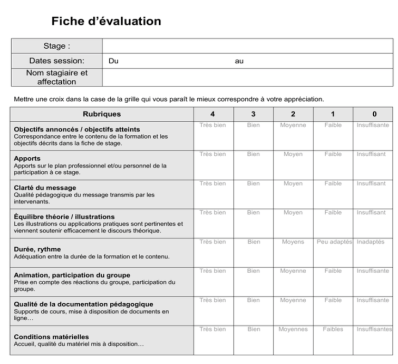 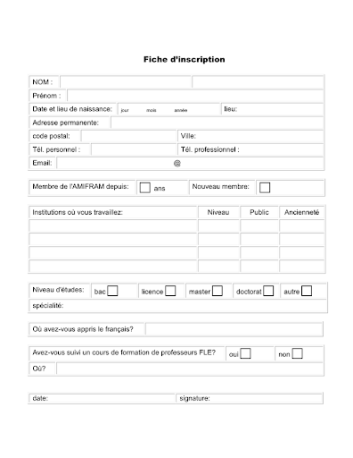 Les règles de gestion fournies par le cahier des charges permettent d’identifier les éléments de données de la base à concevoir. Ces règles doivent être traduites en contraintes afin d’assurer l’intégrité des données et la validation des modèles à construire.
Identification des éléments de données :  Exemple du cahier des charge du centre de formation :
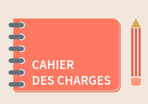 Les attributs des entités «ÉTUDIANT», « FORMATION », « SESSION » et  « SPÉCIALITÉ » peuvent être déduits du texte ainsi que des fiches de renseignement données en annexe du cahier des charges.
02 - Modélisation des données
Contraintes déduites des règles de gestion
Toujours dans le même sillage de l’exemple du cahier des charges relatif au centre de formation, les contraintes ci-après ont été identifiées :
Un étudiant peut être inscrit dans plusieurs sessions de formations.
La formation peut se tenir en plusieurs sessions.
Un étudiant ne peut pas être inscrit à plusieurs sessions de la même formation.
Une formation n’est ouverte que s’il y a plus de 10 étudiants inscrits.
Une formation peut faire partie de plusieurs spécialités.

Le tableau ci-après récapitule les règles de gestion relatives toujours au même exemple :
CHAPITRE 2
MODÉLISATION DES DONNÉES
Contraintes déduites des règles de gestion
Dictionnaire de données
Construction du graphe de dépendances fonctionnelles
Règles de passage du graphe au modèle conceptuel de données
Construction du modèle conceptuel de données
02 - MODÉLISATION DES DONNÉES
Dictionnaire des données
Avant la phase de conception du modèle conceptuel des données,
il faut relever d’abord trois types d’informations à partir du cahier des charges.
Concept : 
Il s’agit d’ « objets »  ou choses qui vont par la suite être des entités du schéma entité-association. Ce sont des éléments complexes qui peuvent être décomposés en plusieurs informations sous formes de « données ».

Exemples : étudiant, formation, session…
Contre-exemple : CIN, durée de la formation, nom de la session…
Donnée :
C’est une information élémentaire, qui ne peut pas être décomposée. Elle se trouve souvent liée à un concept.

Exemples : CIN, durée de la formation, nom de la session, salle, adresse étudiant…
Contre-exemple : numéro (sans préciser relatif à qui ou à quoi)..
Valeur : 
Il s’agit d’occurrences ou exemples des données d’un concept.


Exemples :  «G434568» valeur de la donnée : numéro de la CIN, relative au concept : étudiant. 
Contre-exemples : nom de la formation, numéro de la CIN, étudiant...
[Speaker Notes: Valeur:
Il s’agit d’occurrences ou exemples des concepts et données. si on considère la ville (donnée) d’un étudiant (Concept), les valeurs seront : Tanger, Rabat, Casablanca...
Exemples :  « C/C++ » : Valeur de la donnée : Nom de la formation, relative au Concept : Formation.
«  G434568 » Valeur de la donnée : Numéro de la CIN, relative au Concept : Etudiant.
Contre-exemples :  Nom de la formation, Numero de la CIN, Etudiant...]
02 - MODÉLISATION DES DONNÉES
Dictionnaire des données
Afin de réaliser un bon relevé d’informations, il faut :
Bien identifier un concept : identifier les noms des objets, choses, personnes et types qui ont des données y afférentes.
Relever uniquement les concepts et données qui concernent le système à concevoir. (faire attention aux détails inutiles).

Exemple :
Le centre de formation « CF excellence » offre des formations aux étudiants des villes suivantes : Tanger, Rabat, Casablanca. 
On constate que : 
« CF excellence » n’est pas une donnée, c’est le nom de l’organisation.
Formation, étudiant, session, spécialité sont des concepts. 
Il y a une donnée rattachée au concept Étudiant qui est « Nom Ville ».
Tanger, Rabat, Casablanca sont des valeurs de la donnée « Nom Ville ».
Il y a un lien entre les concepts Formation et Étudiant.
…
02 - MODÉLISATION DES DONNÉES
Dictionnaire des données
Dictionnaire des données : définitions
Le dictionnaire des données contient toutes les données nécessaires qui vont être conservées dans la base de données. Il est souvent présenté sous forme d’un tableau qui indique pour chaque donnée les informations suivantes :
Le code : il s'agit d'un libellé désignant une donnée.
La désignation : description de la donnée.
Le type de données :
Alphabétique : lorsque les valeurs de la donnée sont composées de caractères alphabétiques.
Numérique : lorsque les valeurs de la donnée sont composées de nombres.
Alphanumérique : lorsque les valeurs de la donnée sont composées de caractères alphabétiques et numériques.
Date : quand il s’agite d’une date.
Booléen : vrai ou faux.
La taille : elle exprime la longueur des valeurs.
Observations : qui peut contenir des informations complémentaires.
02 - MODÉLISATION DES DONNÉES
Dictionnaire des données
Dictionnaire des données : définitions
Après le relevé des données, il faut préciser :
02 - MODÉLISATION DES DONNÉES
Dictionnaire des données
Ensuite, procéder aux  contrôles  suivants :
Imprécisions : s’assurer que les champs sont bien nommés et décrits
	Exemple : « Ville » tout court n’est pas précis.
On optera plutôt pour « Ville étudiant ».
Polysémies : il s’agit de deux données portant le même nom mais qui désignent des choses différentes.
	Exemple : « Nom » relatif a l’étudiant et « Nom » relatif à la session.
Il faut renommer les deux données en : Nom étudiant et Nom Session.
Synonymes : il s’agit de deux descriptions différentes qui désignent la même donnée.
	Exemple : code CIN et numéro CIN.
Il faut garder une seule description et supprimer les autres synonymes.
Les données calculées ne doivent pas figurer dans le dictionnaire des données, mais plutôt, il faut préciser les éléments qui ont permis ce calcul.
	Par exemple : PRIX TTC = PRIX HT * TVA
Les données à retenir seront : PRIX HT et TVA.
02 - MODÉLISATION DES DONNÉES
Dictionnaire des données
Bonne pratique :
Afin d’uniformiser la nomenclature des données, on adopte une formule se composant de : objet (en minuscules) + raccourcis de nom du concept qu’elle représente (première lettre en majuscule).
Exemple :
Numéro CIN de l’étudiant  	  numCINEtu
Titre de la formation 	   titreForm
Le dictionnaire de données relatif à notre exemple de la gestion du centre de formation est comme suit :  (1/2)
[Speaker Notes: Reprenons l’exemple de notre centre de formation. 
Voici le dictionnaire de données pour :]
02 - MODÉLISATION DES DONNÉES
Dictionnaire des données
Le dictionnaire de données relatif à notre exemple de la gestion du centre de formation : (2/2)
[Speaker Notes: Reprenons l’exemple de notre centre de formation. 
Voici le dictionnaire de données pour :]
CHAPITRE 2
MODÉLISATION DES DONNÉES
Contraintes déduites des règles de gestion
Dictionnaire de données
Construction du graphe de dépendances fonctionnelles
Règles de passage du graphe au modèle conceptuel de données
Construction du modèle conceptuel de données
02 - Modélisation des données
Construction du graphe de dépendances fonctionnelles
Après le recensement des données dans un dictionnaire de données, l’étape suivante est celle de découvrir les relations entre ces données.


Soit deux groupes de données : A (source) et B (cible). 
On entend par dépendance fonctionnelle une relation entre les deux groupes de données  A et B de telle façon que : 
Un élément du groupe A (source) permet de déterminer un et un seul élément du groupe B (cible).
Dépendances fonctionnelles : Définition
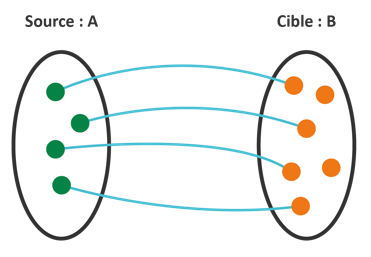 Dépendances entre les éléments des deux ensembles A et B
02 - Modélisation des données
Construction du graphe de dépendances fonctionnelles
Exemple :
Pour le concept Formation, la valeur du code de formation ID01 détermine que le titre de la formation est « Introduction au développement ». 
On peut déduire que :
Le code de formation détermine une seule occurrence du titre de formation.
Le titre de formation dépend du code de formation.
Cette relation est symbolisée sous cette forme : codeForm -> titreForm.
Cette relation n’est pas réversible : plusieurs formations peuvent avoir le même titre.
02 - Modélisation des données
Construction du graphe de dépendances fonctionnelles
La liste des dépendances fonctionnelles :
La liste des dépendances fonctionnelles est élaborée à partir du dictionnaire des données.
Il ne faut retenir que les dépendances directes et donc éliminer les transitivités :
C’est-à-dire que si D1 -> D2 et D2-> D3, alors D1->D3  est obtenue par transitivité et n’est pas, par la suite, directe.
Exemple :
Voici  la liste des dépendances fonctionnelles construite à partir du dictionnaire de données de notre exemple du centre de formation :
02 - Modélisation des données
Construction du graphe de dépendances fonctionnelles
Contre-exemples :
Cette dépendance suggère que l’on peut déduire le nom de la formation à partir du code de CIN de l’étudiant. Ceci n’est pas correct du à la règle de gestion qui indique qu’un élève peut être inscrit dans plusieurs formations.

2) Cette dépendance suggère que l’on peut déduire le nom de la spécialité à partir du code de la formation. Ceci n’est pas correct du à la règle de gestion qui indique qu’une formation peut apparaitre dans le curriculum de plusieurs spécialités.

3) Cette dépendance suggère que l’on peut déduire le nom de la formation à partir du nom de l’étudiant. Ceci n’est pas correct car d’une part, le nom de l’étudiant n’est  pas un identifiant, et qu’aucune relation directe n’existe entre ces deux attributs.
02 - Modélisation des données
Construction du graphe de dépendances fonctionnelles
Le graphe des dépendances fonctionnelles :
Le graphe des dépendances fonctionnelles est la représentation graphique des dépendances fonctionnelles entre les données. Dans le cas du même exemple, le graphe des dépendances fonctionnelles est le suivant :








On remarque que la donnée typeCours dépend de la combinaison de numCINEtu et codeSess.
Par exemple :
Le prix d’un article varie d’un fournisseur à l’autre.
La DF sera présentée ainsi : numFourisseur + CodeArticle  -> PrixArticle
Le signe + indique que les données numFourisseur et CodeArticle doivent être groupées pour obtenir le prix de l’article.
TypeCours
numCINEtu
codeSess
codeForm
codeSpec
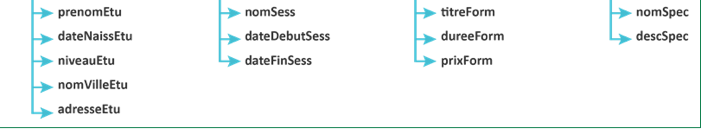 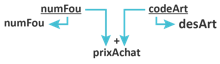 CHAPITRE 2
MODÉLISATION DES DONNÉES
Contraintes déduites des règles de gestion
Dictionnaire de données
Construction du graphe de dépendances fonctionnelles
Règles de passage du graphe au modèle conceptuel de données
Construction du modèle conceptuel de données
02 - Modélisation des données
Règles de passage du graphe DF au MCD
La phase de conception des systèmes d’information, et bien évidemment les bases de données, nécessite le recours à des méthodes de modélisation. C’est-à-dire la représentation virtuelle des processus et données de telle façon à bien comprendre l’existant et bien définir les futures livrables.
     Il existe plusieurs méthodes d'analyse et de conception, une des méthodes les plus utilisées étant la méthode MERISE.

Qu’est-ce que la méthode Merise ?
La méthode Merise (Méthode d'étude et de réalisation informatique pour les systèmes d'entreprise) date de la fin des années 1970 en France.  Il s’agit d’une méthode d’analyse et de conception de systèmes d’information qui se base sur le principe de la séparation des données et des traitements.
La méthode Merise propose une démarche basée sur trois niveaux (ou cycles) : la conception, l'organisation et la technique. En effet, modéliser un système revient à produire une analyse globale de sa fonction : Décrire ce qu’il fait avant de se focaliser sur comment il le fait. Les données étant séparées des traitements, il faut vérifier la concordance entre données et traitements afin de vérifier que toutes les données nécessaires aux traitements sont présentes et qu'il n'y a pas de données superflues.Les trois niveaux de représentation des données, sont détaillés ci-dessous.

Niveau conceptuel : le modèle conceptuel des données (MCD) décrit les entités du monde réel, en terme d'objets, de propriétés et de relations, indépendamment de toute technique d'organisation et d'implantation des données. 
Niveau logique : le modèle logique des données (MLD) adapte le modèle conceptuel au contexte organisationnel. Il s'agit d'une transcription du MCD dans un formalisme adapté à une implémentation ultérieure sous forme de base de données.
Niveau physique : le modèle physique des données (MPD) permet d'établir la manière concrète dont la base de données sera construite.
02 - Modélisation des données
Règles de passage du graphe DF au MCD
Le modèle conceptuel de données :
Le modèle conceptuel des données (MCD) formalise les données qui vont être stockées dans la base de données.
Il s'agit donc d'une représentation des données, facile à comprendre, et qui permet de décrire la base de données à l'aide d'entités. La description par la méthode des entités association (MERISE) utilise les concepts suivants : 
Entité
Association
Identifiants 
Attributs
Cardinalité
Exemple d’un MCD
02 - Modélisation des données
Règles de passage du graphe DF au MCD
Entité et attributs :
À partir du dictionnaire de données, on regroupe les données élémentaires par concept appelé entité. Une entité est un élément unique décrit par un ensemble de propriétés (aussi appelées attributs). Une de ces propriétés est la source des dépendances fonctionnelles avec le reste des propriétés. Elle joue le rôle d’un identifiant unique de l’entité.
Le nom d’une entité est souvent un nom représentant un « objet de gestion ». Exemple : Étudiant, Formation, Article, Fournisseur...
Une entité est formalisée comme suit :



Une entité est aussi l’ensemble des occurrences.

Exemple d’occurrences de l’entité FORMATION :
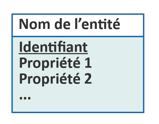 02 - Modélisation des données
Règles de passage du graphe DF au MCD
Association :
Une association est un lien entre deux ou plusieurs entités. Ce lien est défini par des règles de gestions non traduites sous forme d’entité simple. Une association porteuse peut avoir des propriétés aussi.  Une association est formalisée comme suit :





Les données du dictionnaire de données qui dépendent de plusieurs entités sont mises dans l’association (porteuse) qui relie ces entités. Une association est dite binaire si elle relie entre deux entités, et tertiaire si elle relie entre trois entités.
Exemple : 
la règle de gestion : « Un étudiant est inscrit dans une session d’une formation » ainsi que « lors de l’inscription l’étudiant choisis le type de cours » sera représentée par l’association « est inscrit ». Cette association porte la donnée: typeCours.
Nom de l’association
Liste des données portées
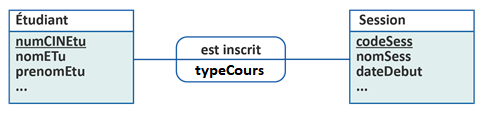 02 - Modélisation des données
Règles de passage du graphe DF au MCD
Les cardinalités d’une association :
Les cardinalités indiquent le nombre de fois où une entité est concernée par une association. Elles sont déduites des règles de gestion. Il y a trois valeurs typiques : 0, 1 et N (plusieurs).
Les entités liées par une association possèdent chacune deux cardinalités : minimum et maximum.  En effet, pour une association entre deux entités, il y aura quatre cardinalités à définir.
Les cardinalités sont déduites à partir des règles de gestion. Ces règles sont propres à l’organisation étudiée et expriment des contraintes sur le modèle. 

Remarque :
Il se peut qu’il y ait des règles de gestions qui imposent un nombre précis de cardinalités. Ceci devra être géré par des traitements supplémentaires.
02 - Modélisation des données
Règles de passage du graphe DF au MCD
Les cardinalités d’une association :
Comment définir les cardinalités ?
La cardinalité minimum :
= 0 si la participation des occurrences d’une entité dans l’association est facultative.
Exemple : on peut avoir des Formations qui n’ont aucune session programmée. 

= 1 si la participation des occurrences d’une entité dans l’association est obligatoire.
Exemple : On ne peut pas avoir une session sans qu’elle soit liée à une formation.
La cardinalité maximum :
=  1 si la participation des occurrences d’une entité dans l’association est exclusive.
Exemple : une session concerne une et une seule formation. 
 
=  N si la participation des occurrences d’une entité dans l’association est multiple.
Exemple : une formation peut avoir plusieurs sessions.
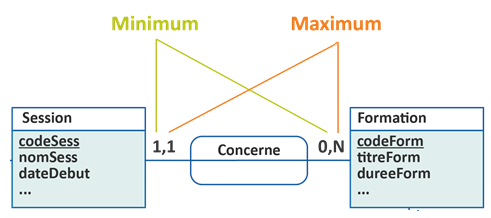 02 - Modélisation des données
Règles de passage du graphe DF au MCD
Les cardinalités d’une association :
Voici un tableau récapitulatif des types de cardinalités les plus répandues :
02 - Modélisation des données
Règles de passage du graphe DF au MCD
Le passage du graphe des dépendances fonctionnelles au MCD se fait en respectant les règles suivantes :
02 - Modélisation des données
Règles de passage du graphe DF au MCD
Le graphe des DF permet de construire un modèle conceptuel de données (MCD) fiable. Même si les dépendances fonctionnelles sont la plupart du temps évidentes et ne nécessitent pas une représentation graphique, le graphe des DF aide toutefois à distinguer entre les futures éléments du MCD
Type de cours
numCINEtu
codeSess
codeForm
codeSpec
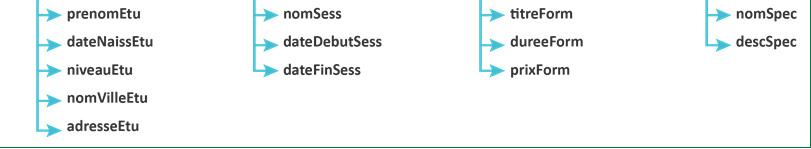 Graphe des DF de l’exemple du centre de formation
02 - Modélisation des données
Règles de passage du graphe DF au MCD
Exemple : (voir graphe des dépendances fonctionnelles ci-dessous)
En appliquant les règles N°1 et N°2, on peut déduire la liste des entités avec leurs propriétés et identifiants :
ÉTUDIANT (NumCINETU, nomEtu, prenomEtu, adresseEtu,…)
FORMATION (codeForm, titreForm, dureeForm, prixForm)
SESSION (codeSess, nomSess, dateDebutSess, dateFinSess)
SPÉCIALITÉ (codeSpec, nomSpec, descSpec)
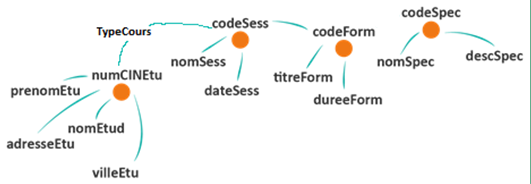 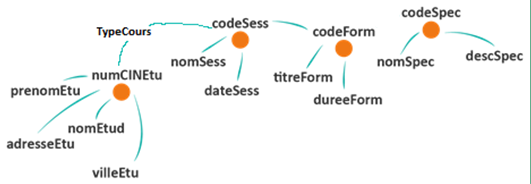 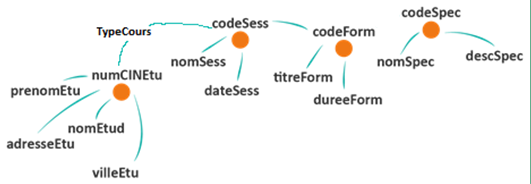 02 - Modélisation des données
Règles de passage du graphe DF au MCD
Exemple : (voir graphe des dépendances fonctionnelles ci-dessous)
Les règles N°3 et N°4 permettent de déduire les deux associations fonctionnelles : Concerne (règles N°3 )  -  est Inscrit (règles N°4)
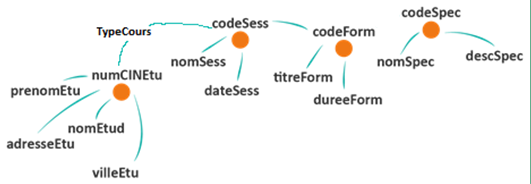 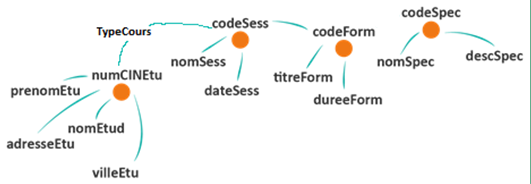 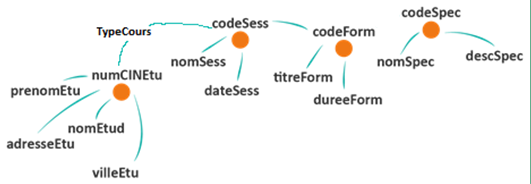 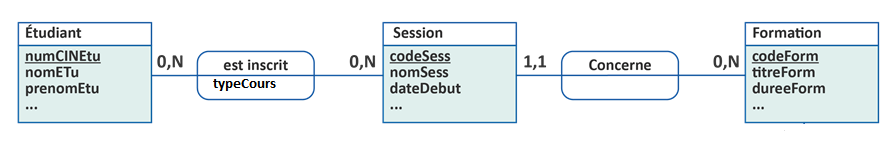 02 - Modélisation des données
Règles de passage du graphe DF au MCD
Exemple : (voir graphe des dépendances fonctionnelles ci-dessous)
En appliquant la règle N°5, nous définissons l’association non fonctionnelle entre l’entité FORMATION et SPECIALITE : 
Une formation peut appartenir  à plusieurs specialités, 
chaque specialité peut contenir  plusieurs formations)
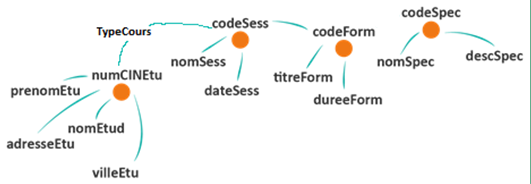 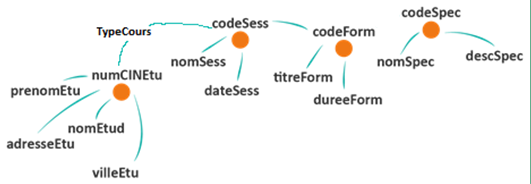 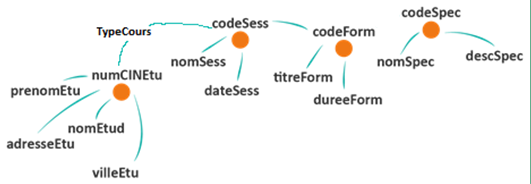 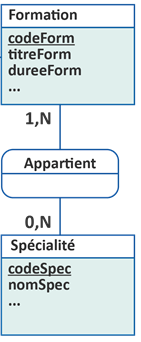 CHAPITRE 2
MODÉLISATION DES DONNÉES
Contraintes déduites des règles de gestion
Dictionnaire de données
Construction du graphe de dépendances fonctionnelles
Règles de passage du graphe au modèle conceptuel de données
Construction du modèle conceptuel de données
02 - Modélisation des données
Construction du modèle conceptuel des données
Quelle démarche pour la construction du MCD ?

À ce stade, il est possible d'élaborer le MCD complet à partir des entités et associations ainsi que les données du dictionnaire des données, et ce en suivant la démarche suivante :
Afin d’assurer la validité du modèle, il faut observer les points suivants :
Toutes les entités du MCD doivent être reliées à, au moins, une association.
S'assurer de la conformité du modèle aux contraintes et règles de gestion.
Évaluer le modèle contre ce que les utilisateurs comprennent.
En cas de modèle complexe, il faut commencer par les entités et associations élémentaires puis itérer en complétant progressivement jusqu’à ce que le modèle semble raisonnablement complet.
02 - Modélisation des données
Construction du modèle conceptuel des données
Exemple :
MCD correspondant au projet du «Centre de formation» :
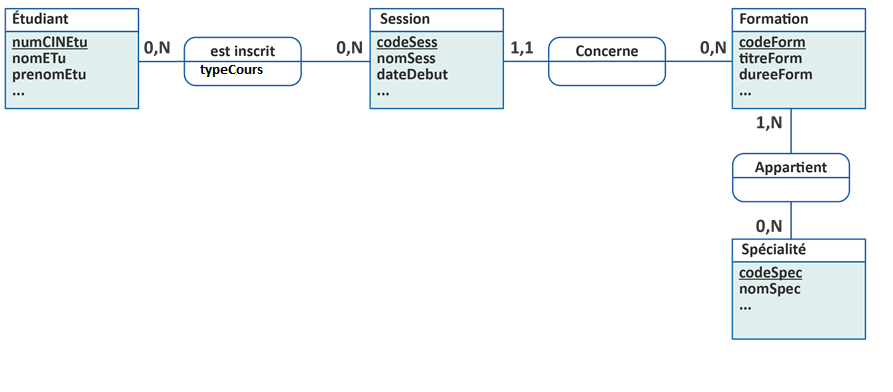 CHAPITRE 3
NORMALISATION DES DONNÉES
L’identification des différentes formes normales
La construction du modèle logique des données (MLD) normalisé
05 heures
CHAPITRE 3
NORMALISATION DES DONNÉES
Formes normales
Règles de passage du MCD au MLD normalisé
03 - Normalisation des données
Formes normales
Les formes normales permettent la décomposition des entités en des relations, sans perdre d'informations, en se basant sur les de dépendances fonctionnelles, dans le but de construire un schéma conceptuel représentant de manière correcte les associations canoniques du monde réel.
Au niveau de la base de données, ce travail permet d’éviter les redondances et facilite la maintenance des données. 

Il existe différents niveaux de formes normales :
Première forme normale (1FN ou 1NF)
Deuxième forme normale (2FN ou  2NF) 
Troisième forme normale (3FN ou 3NF)
Forme normale de Boyce-Codd (FNBC ou BCNF)
Quatrième forme normale (4FN – NF4)
03 - Normalisation des données
Formes normales
Première forme normale (1FN ou 1NF) : Attribut élémentaire
Une relation est en première forme normale si, et seulement si, tous ses attributs sont atomiques et sont en dépendance fonctionnelle avec l’identifiant de cette relation. Ceci dit, dans un attribut, on ne peut avoir qu’une seule valeur. Un attribut est atomique s’il ne contient qu'une seule valeur pour un tuple (c’est-à-dire une ligne de données), c’est a dire qu'il ne regroupe pas un ensemble de plusieurs valeurs.

Exemple : 
La relation : Formation ( codeForm, titreForm, codeSpec…) : Cette relation n’est pas en 1FN car l’attribut « codeSpec » n’est pas en dépendance fonctionnelle avec l’identifiant: codeFom

La relation : Étudiant ( numCINEtu, nomEtu, prenoms…) : Cette relation n’est pas en 1FN si on stocke plusieurs valeurs dans l’attribut « prénoms ». La forme correcte serait : Étudiant (numCINEtu, nomEtu, prenom1, prenom2, prenom3...).
03 - Normalisation des données
Formes normales
Deuxième forme normale (2FN ou 2NF) : Dépendance fonctionnelle élémentaire
Une relation est en deuxième forme normale si elle vérifie les deux conditions suivantes :
 Être en 1FN.
 Les attributs non clé dépendent de la totalité de la clé, et non d'une partie de la clé.

Dans le cas échéant, il faut diviser la relation en plusieurs relations regroupants un groupe d’attributs qui vérifieront la dépendance entre chaque morceau de la clé et la clé entière.

Exemple :
La relation : Inscription (numCINEtu, codeSess, nomEtu, villeEtu...) n’est pas en 2FN.
Cette relation doit être divisée en deux :
Étudiant (numCINEtu, nomEtu, villeEtu...)
Inscription (numCINEtu, codeSess)
03 - Normalisation des données
Formes normales
Troisième forme normale (3FN ou 3NF) : Dépendance fonctionnelle élémentaire directe
Une relation est en troisième forme normale si elle vérifie les deux conditions suivantes :
Être en 2FN.
Chacun des attributs de la relation ne dépend que de la clé et non pas d'un autre attribut de la relation.
C’est-à-dire que toutes les dépendances fonctionnelles entre la clé primaire et les autres attributs doivent être directes, et ce pour éliminer les transitivités et les dépendances entres les attributs non clé.
Dans le cas échéant, diviser la relation en autant de relations que de dépendances entre attributs non clé.

Exemple :
La relation : Formation (codeForm, titreForm, codeSpecialite, nomSpecialite) n’est pas en 3FN.
Cette relation doit être décomposée en deux :
Formation (codeForm, titreForm, codeSpecialite#)
Spécialité (codeSpecialite, nomSpecialite)
03 - Normalisation des données
Formes normales
Forme normale de Boyce-Codd (FNBC ou BCNF)
Une relation est en FNBC si elle vérifie les deux conditions suivantes :
Être en 3FN.
Les seules dépendances fonctionnelles élémentaires existantes dans les relations sont celles de la clé vers les attributs non clés.

Cette règle permet d'éliminer les redondances créées par des dépendances entre parties de clés ainsi que celles déjà éliminées par la 3FN.

Exemple :
La relation : Commune (commune, ville, région, population) n'est pas en FNBC.
Si "commune + ville" déterminent la région et la population, on a aussi ville qui détermine région.
Donc, on doit décomposer cette relation en :
Commune (commune, ville, population)
Ville (ville, région)
03 - Normalisation des données
Formes normales
Quatrième forme normale (4FN – NF4)
Les trois premières formes normales se focalisent sur des aspects très conceptuels et évidents, mais ne permettent pas d'éliminer toutes les redondances.
On fait alors recours aux formes 4FN et 5FN pour ajouter une dimension de traitement de l'information et faciliter la mise à jour des données de la base.

Une relation est en quatrième forme normale lorsque elle vérifie les deux conditions suivantes :
 Être en 3FN.
 Si, et seulement si, les dépendances multi-valuées élémentaires sont celles dans lesquelles une clé détermine la valeur d'une colonne.
03 - Normalisation des données
Formes normales
Exemple : 4FN
Dépendances multivaluées : Voici la liste des modèles, couleurs et versions disponibles d’une voiture :








Pour le même modèle d’une voiture, il peut exister plusieurs couleurs et plusieurs versions. La table ci-dessus illustre toute les combinaisons possibles pour chaque modèle en terme de couleur et version. En effet, la dépendance entre Modèle et Couleur d’une part, et Modèle et Version d’autre part est dite dépendance multivaluée.
La table ainsi modélisée  "Disponibilité(modèle, couleur, version)" présente un inconvénient majeur : si pour un modèle X, on veut supprimer une valeur de la colonne version V, il faudra parcourir et supprimer toutes les combinaisons ou modèles = X et Version = V. Le recours à la forme 4FN permet d’éviter ce genre de problèmes et ainsi on doit décomposer la table en deux relations :
DispoCouleur : ( Modèle, Couleur) 
DispoVersion : (Modèle, Version)
CHAPITRE 3
NORMALISATION DES DONNÉES
Formes normales
Règles de passage du MCD au MLD normalisé
03 - Normalisation des données
Règles de passage du MCD au MLD normalisé
Modèle Logique de Données (MLD) :
Le modèle logique de données est une représentation du modèle de données en tables logiques reliées entre elles par des flèches. Il permet de modéliser la structure de la base de données à partir du MCD et est adapté au Systèmes de Gestion de Bases de Données Relationnelles (SGBDR). 

Du MCD AU MLD :
MLD (Relationnel)
03 - Normalisation des données
Règles de passage du MCD au MLD normalisé
Règles de passage du MCD au MLD normalisé
Règle N°1 : transformation des entités.
Règle N°2 : transformation d’une association sans propriété du type (* ,n)-(1,1).
Règle N°3 : transformation d’une association (1, n) -(*, n).
Règle N°4 : associations ternaires (n-aires).
Règle N°1 : transformation des entités
Une entité du MCD devient une table portant le même nom.
Chaque ligne de la table correspond à un enregistrement.
Chaque colonne correspond à un attribut.
L’identifiant devient la clé primaire de la table.
Exemple :
ÉTUDIANT (numCINEtu ,prenomEtu, dateNaissEtu, niveauEtu,nomVilleEtu, AdresseEtu)
03 - Normalisation des données
Règles de passage du MCD au MLD normalisé
Règle N°2 : transformation d’une association sans propriété du type (* ,n)-(1,1)
La clé primaire de la table, ayant la cardinalité (*,N), est dupliquée dans la table ayant la cardinalité (1,1).
Exemple :





Une session concerne une seule formation.
Une formation peut n’avoir aucune session.
Formation est dite entité forte et Session est dite entité faible.
La clé primaire codeForm de la table Formation doit être dupliquée dans la table Session.
Formation (codeForm)
Session (codeSess)
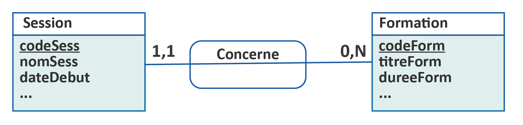 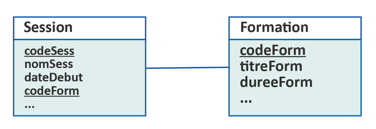 03 - Normalisation des données
Règles de passage du MCD au MLD normalisé
Règle N°3 : transformation d’une association (1, n) - (*, n)
Concerne les relations ou les cardinalités max des deux côtés de l’association = N.
La relation est transformée en une entité.
La clé primaire de cette entité est la combinaison des clés des relations correspondantes aux entités de part et d’autre de la relation.
Les propriétés de l’association deviennent des attributs de l’entité.
Exemple :




Un étudiant peut n'être inscrit à aucune session de formations comme il peut être inscrit à plusieurs.
Une session peut n'avoir aucun étudiant inscrit, comme elle peut avoir plusieurs étudiants inscrits.
L’association « est inscrit » est transformée en une nouvelle entité «  Inscription ».
Inscription ( codeSess, numCINEtu, typeCours)
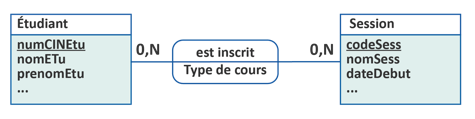 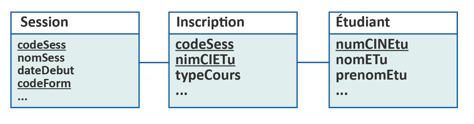 03 - Normalisation des données
Règles de passage du MCD au MLD normalisé
Règle N°3 : transformation d’une association (1, n) - (*, n)
Cas particuliers : 
Associations 1,1
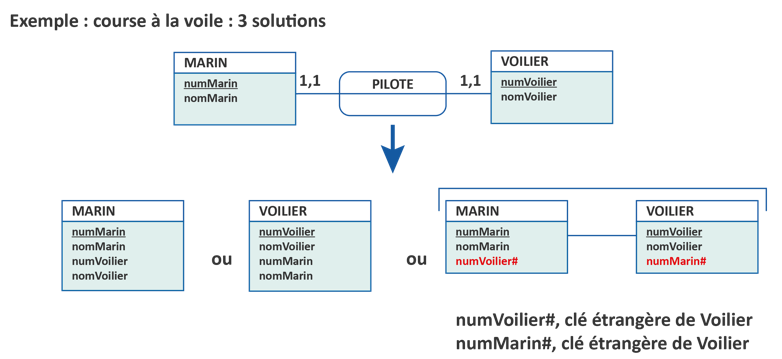 03 - Normalisation des données
Règles de passage du MCD au MLD normalisé
Règle N°3 : transformation d’une association (1, n) - (*, n)
Cas particuliers : 
Associations binaires 01,01
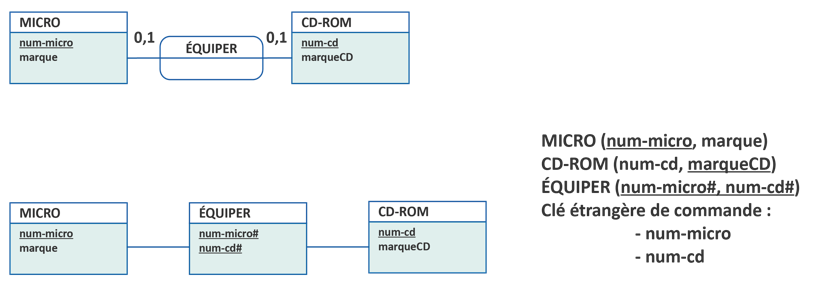 03 - Normalisation des données
Règles de passage du MCD au MLD normalisé
Règle N°4 : associations ternaires (n-aires)
L’association gère une table, qui reçoit en clé étrangère, les clés primaires des tables associées.
La composition des clés étrangères devient la clé primaire de la table association.
Les données éventuelles de l’association deviennent les attributs de la table association.
Exemple :
L’association suivante :				Est transformée comme suit :
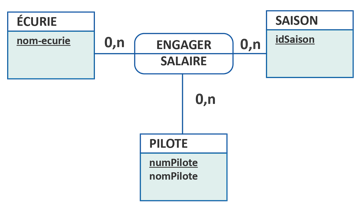 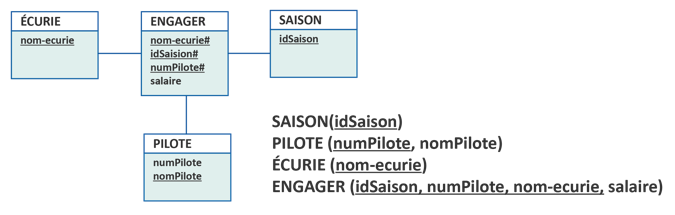 03 - Normalisation des données
Règles de passage du MCD au MLD normalisé
Le MCD de la base de données du centre de formation
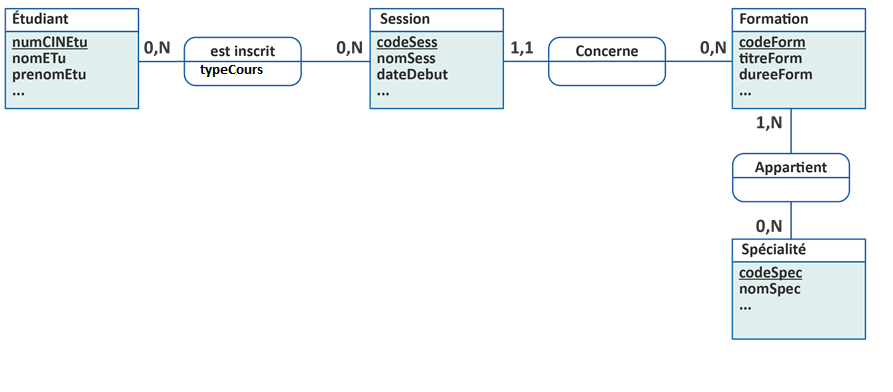 03 - Normalisation des données
Règles de passage du MCD au MLD normalisé
Le MLD correspondant au MCD du centre de formation
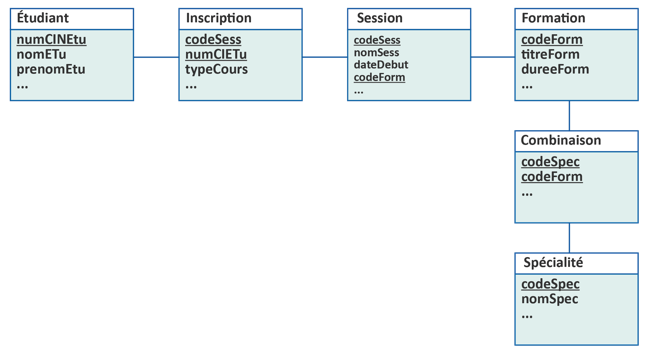 Remarques :
Deux nouvelles entités ajoutées : Inscription et Combinaison identifiées respectivement pas les clés (codeSess,numCINEtu) et (codeSpec,codeForm).
L’association entre Session et Formation est traduite par l’ajout de la clé : codeForm dans l’entité Session.